Der Schlusstermin
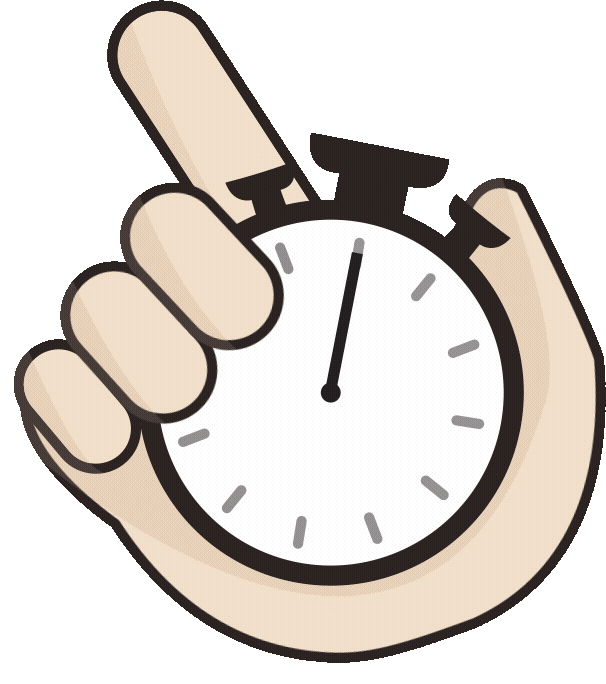 § 197 InsO
Schlusstermin = abschließende Gläubigerversammlung
Verwertung des Vermögens ist abgeschlossen
Termin ist öffentlich bekannt zu machen § 197 Abs. 2 InsO
Der Schlusstermin
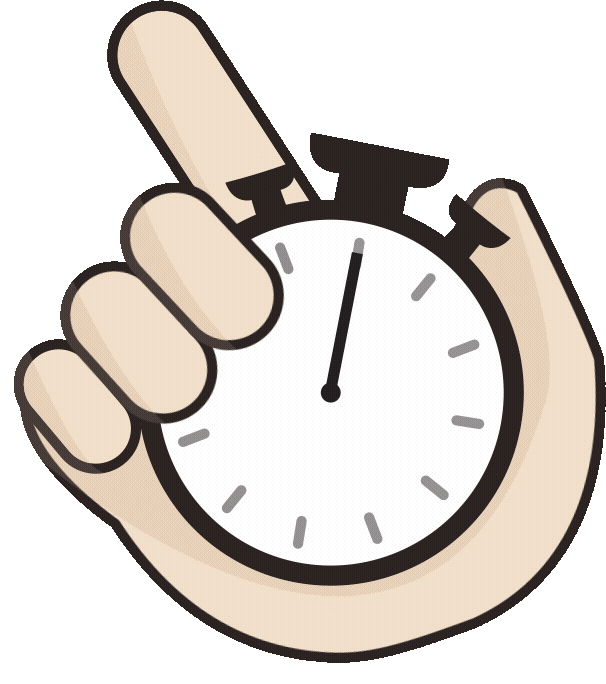 § 197 InsO
Durchführung (mündlich/ schriftlich)
Beendigung des Insolvenzverfahrens
Treuhänder WVP wird benannt
Festsetzung IV - Vergütung
Der Schlusstermin
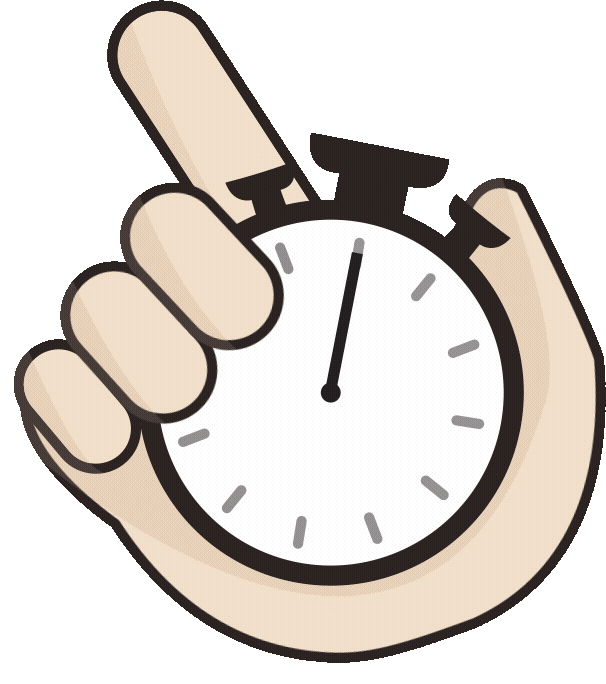 § 197 InsO
Was passiert im Schlusstermin?
Erörterung der Schlussrechnung
Erhebung von Einwendungen gegen das Schlussverzeichnis
Eventuell stellen von Anträgen auf Versagung der RSB
Die Beendigung des Verfahrens
Aufhebung nach § 200 InsO
Einstellung mangels Masse nach § 207 InsO
Einstellung nach Anzeige der Masseunzulänglichkeit § 211 InsO
Einstellung wegen Tod des Schuldners
Einstellung mit Zustimmung der Gläubiger nach § 213 InsO
Einstellung nach Wegfall des Insolvenzgrundes § 212 InsO
Aufhebung nach Bestätigung des Insolvenzplans § 258  InsO
Die Schlussverteilung
Reihenfolge:
Massekosten
weitere Masseverbindlichkeiten
Insolvenzgläubiger nach § 38 InsO
Antrag auf eine vollstreckbare Ausfertigung aus der Insolvenztabelle
Ist das Insolvenzverfahren eingestellt oder aufgehoben?
JA
NEIN
Ist die Forderung festgestellt?
Verfahrensbeendigung abwarten
JA
NEIN
Wurde dem Schuldner die Restschuldbefreiung erteilt
Vollstreckbare Ausfertigung erteilen
JA
NEIN
Nicht erteilen
Liegt eine Forderung nach §302 InsO vor?
JA
Vollstreckbare Ausfertigung erteilen